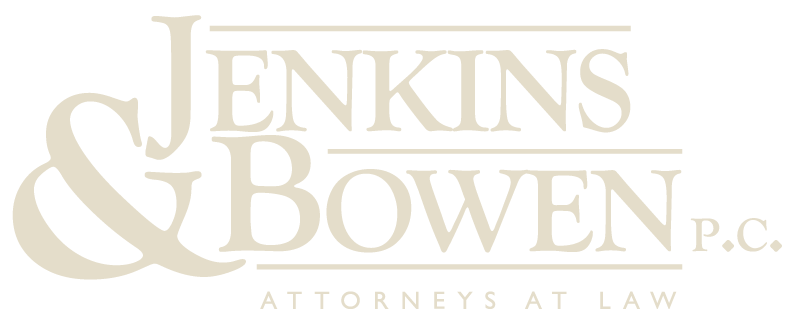 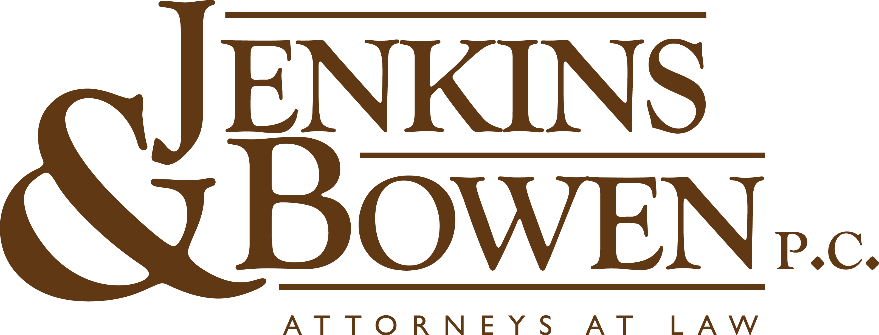 KEY ISSUES IN MAKING 
ZONING & LAND USE DECISIONS
Frank E. Jenkins, IIIJenkins & Bowen, P.C.15 South Public SquareCartersville, Georgia  30120-3350(770) 387-1373www.ga-lawyers.pro
Georgia Association of Zoning Administrators
Summer Conference 
August 15, 2014
I.	AMENDMENTS TO THE OPEN AND PUBLIC 	MEETINGS ACT, O.C.G.A. Chapter 50-14
	
Who is subject to the act?
 
Every county, municipality, commission, agency, board, department or authority of each county or municipality.
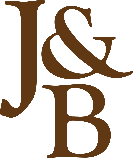 What meetings are required to be opened?

A gathering of a quorum of the members of the governing body or any committee at which official business, policy, or public matter of the governing body or agency is formulated, presented, discussed, or voted upon.
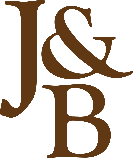 Meetings shall not include:
 
Meeting for purpose of making inspection of physical facilities or property.
Attending state-wide, multi-jurisdictional, or regional meetings or to participate in seminars or courses of training.
Meeting with officials of the legislative or executive branch of state or federal offices at which no official action is taken.
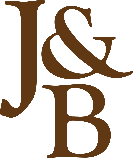 Meetings shall not include:
(continued)

4.	Traveling to a meeting or gathering, so long as no official business, policy, or public matter is formulated or discussed.
5.	Meeting at social, ceremonial, civic, or religious
	events as long as no official business is discussed.

The exclusions in the statute do not apply if it is shown that the primary purpose of a meeting is to evade or avoid the requirements for conducting a meeting.
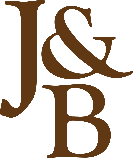 Open meetings shall be:
 
1.	Open to the public.
 
Set for a time, place, and date of the regular meeting of the agency.

Open meetings at a time or place other than a regular meeting:
 
Requires written notice posted at least 24 hours at the place of the regular meeting and to the legal newspaper.
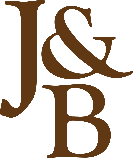 Published agenda of open meetings:
 
An agenda of an open meeting shall be made available not more than two weeks prior to the meeting.


Summary of subjects acted on:
 
A summary of the subjects acted on and the members present shall be made available within two business days of the adjournment.
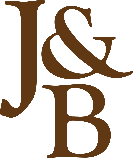 Minutes of an open meeting:
 
Minutes shall be promptly recorded not later than the next regular meeting.

2.	Minutes shall include names of the members present, description of the motion or proposal, identity of the person making and seconding the motion, and a record of all votes.
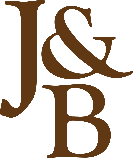 II.	LIABILITY OF COUNTY BUILDING 	INSPECTOR 

Howell v. Willis, 317 Ga. App. 199 (2012)
 
A county building inspector is entitled to official immunity from suit in its individual capacity if his inspection of a residence is a discretionary act rather than a ministerial act.
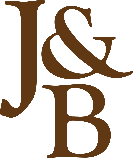 III.	GETTING THE SIGN ORDINANCE RIGHT

Rule Number 1:
 
Adopt a Statement of Legislative Purpose
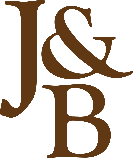 Rule Number 2	

Sign Ordinances must be Content-Neutral
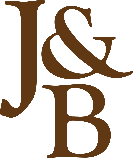 Rule Number 3	

Sign Ordinances must have Standards for Granting or Denying Sign Permit Applications
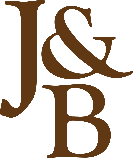 Rule Number 4	

Limit the Time in which a Decision on Sign Permit Applications must be Made
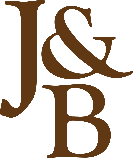 Rule Number 5	

Include a Provision that a Decision Denying a Sign Application Permit may be Judicially Appealed within 30 Days
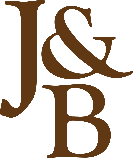 IV.	RECENT LAWS ADOPTED BY THE GENERAL 	ASSEMBLY RELATING TO ZONING AND 	LAND USE
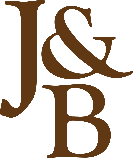 1.	Amendment to Article 2, Chapter 2, Title 8 of 	the O.C.G.A. Relating to Factory-Built 	Buildings 	and Dwelling Units

The Georgia General Assembly amended the Official Code of Georgia to add § 8-2-170 and § 8-2-171.  The amendment applies to the right to install and occupy a pre-owned manufactured home.  It prohibits any county or city from imposing health and safety standards or conditions based on the age of the manufactured home.
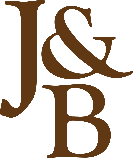 2.	Mobile Broadband Infrastructure Leads to 	Development (BILD) Act, 
	O.C.G.A. § 36-66b-1 et seq.

This act provides that applications for collocation or modification of a wireless facility entitled to a streamlined process under the code may only be reviewed for conformance with an applicable site plan and building permit requirements, including zoning and land use conformity, but shall not be subject to the issuance of additional zoning, land use, or special use permit beyond the initial zoning, land use, or special use permit approvals issued for the wireless support structure or wireless facility.
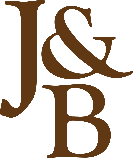 3. 	Amendments to O.C.G.A. §§ 8-2-111 and 	
	8-2-112 Establishing Limitations on Local 	Governments and Restricting Residential 	Industrialized Buildings

The act provides that all industrialized buildings and residential industrialized buildings bearing the insignia of approval issued by the commissioner of community affairs are deemed to comply with minimum standard codes and all ordinances and regulations enacted by any local government.  It specifically prohibits any local government from excluding residential industrialized buildings from any residential district solely because the building is a residential industrialized building.
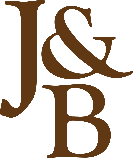 V.	LEGISLATIVE v. ADMINISTRATIVE 
	DECISION-MAKING

Appeals of Administrative Decisions 
to the Superior Court
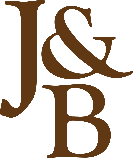 Druid Hills Civic Association Inc. v. Buckler, --- Ga.App. --- (decided July 10, 2014)
 
In administrative or quasi-judicial decisions (such as a variance or building permit) no new evidence may be introduced to the court or otherwise admitted into evidence.  The only evidence to be considered by the court is that introduced at the administrative hearing before the local governing board or agency.
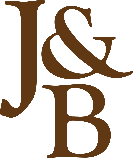 City of Statesboro v. Dickens, 293 Ga. 540 (2013)

A local ordinance may provide and thus require that an appeal of a decision regarding a permit, such as a variance, must proceed to superior court only by writ of certiorari.
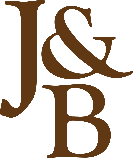 Mortgage Alliance Corporation v. Pickens County, 294 Ga. 212 (2013)

Appeals of administrative decisions by local government must be filed in the superior court within 30 days that the decision is reduced to writing and signed by the appropriate official.
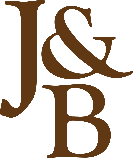 Jackson v. Spalding County, 265 Ga. 792, 462 S.E.2d 361 (1995)

The court found that the due process requirements were met in that:  (1) the board gave notice of the hearings; (2) the plaintiffs were allowed to explain their reasons for requesting the variance; (3) they presented evidence in support of the application, “including letters, photographs, plats, and schedules of property values in the community”; (4) they answered questions from board members; (5) a verbatim transcript or detailed account of the hearing was available and formed an adequate basis for judicial review; and (6) the board explained to the plaintiffs the reasons for the denial and put that in writing.
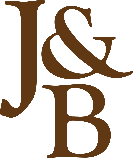 VI.	ENFORCEMENT OF ZONING CONDITIONS

Cherokee County et al. v. Martin, 253 Ga.App. 395, 559 S.E.2d 138 (2002)
 
“Rezoning is conditional only if the conditions are set forth in the rezoning resolution itself or if an examiner of the resolution would be alerted to the existence of such conditions.”
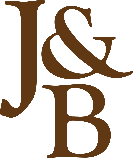 VII.	Miscellany

Henry v. Cherokee County, 290 Ga.App. 355 (2008) 

To prohibit a nonconforming use from expanding on the same lot, an ordinance should provide the following:  “no such nonconforming use of land shall in any way be extended, either on the same or adjoining property.”
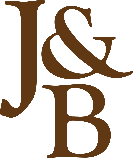 Grady v. Unified Government of Athens-Clarke County, 289 Ga. 726 (2011)

The following is a noise ordinance approved by the Georgia Supreme Court:

Mechanical sound-making devices. It is unlawful for any person or persons to play, use, operate, or permit to be played, used, or operated any radio receiving device, television, stereo,
musical instrument, phonograph sound amplifier or other
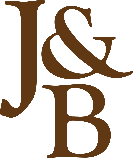 machines or devices for the producing, reproducing or amplifying of sound and/or noise at such a volume and in such a manner so as to create, or cause to be created, any noises or sounds which are plainly audible at a distance of 100 feet or more from the building, structure, or motor vehicle or in the case of real property, beyond the property limits, in which it is located, whichever is farthest, between the hours of 11:00 p.m. and 7:00 a.m. Sunday through Thursday and between the hours of 12:00 midnight and 7:00 a.m. on Saturday and Sunday.
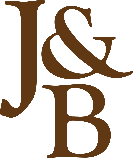